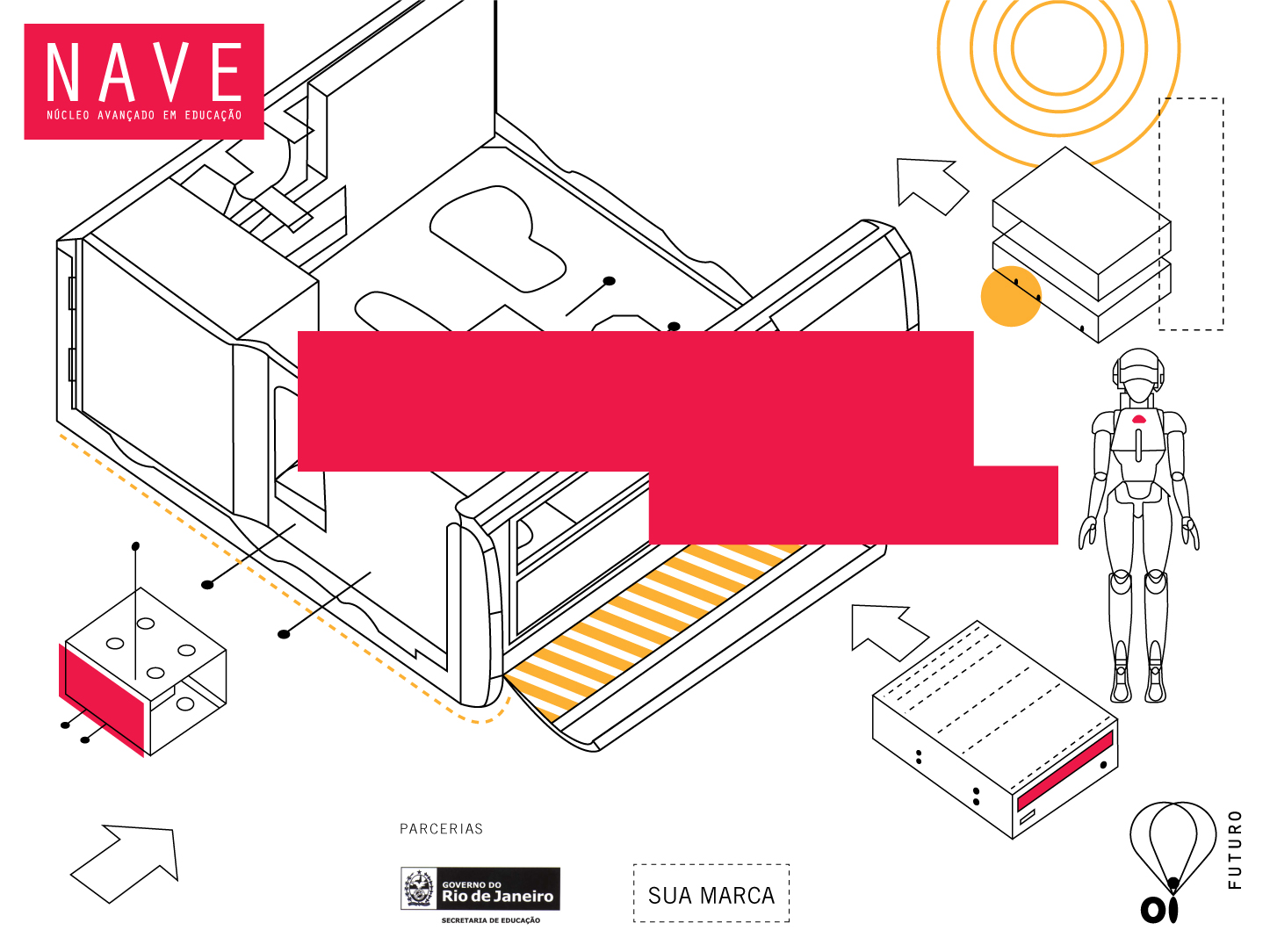 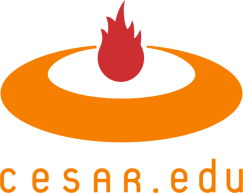 Programação de Jogos – Aula 1, 2 ,3,4 e 5
Prof. Yves J. Albuquerque
Revisão
Operações
No C# é possível realizar operações:
Operações
Aritméticas:
Operações realizadas entre operandos numéricos

Geralmente todos os operandos devem ser convertidos para o mesmo tipo
Operações
Aritméticas:

Soma (+)
Subtração (-)
Multiplicação (*)
Divisão (/)
Resto (%)
Operações
Aritméticas:

Pre-incremento e Pós-incremento (++), equivale a somar 1 ao valor da variável

Pre-decremento e Pós-decremento (--) equivale a subtrair 1 ao valor da variável

Se for pre então a operação acontece antes do retorno, se for pos a operação acontece após o retorno

Por exemplo:

int valor = 1;
++valor incrementa e depois retorna 2
Valor++ retorna 1 e depois incrementa
Operações
Atribuição:

Atribuição simples (=)
Atribuição com soma (+=)
Atribuição com subtração (-=)
Atribuição com divisão (/=)
Atribuição com multiplicação (*=)
Atribuição com resto (%=)
Operações
Relacionais (comparação): sempre retornam true ou false

Maior do que (>)
Maior ou igual a (>=)
Menor do que (<)
Menor ou igual a (<=)
Igual (==)
Diferente (!=)
Operações
Lógicas (somente entre valores lógicos):

Não lógico (!) 

E lógico (&&)

Ou lógico (||)
Operações
Condicional:

(Condição)? Valor_se_verdadeiro: Valor_se_falso;

Por exemplo:

string x = (media>5)? “aprovado”: “reprovado”;
Operações
Concatenação (soma de strings):

string1 + string2;

Por exemplo:

string texto1 = “eu programo em ”;
string texto2 = “C#”; 
string frase = texto1 + texto2;
Expressões
Expressões são operações agrupadas por parênteses. 

Os parênteses fazem a operação que está envolvida por eles ter maior precedência do que as outras.

Por exemplo:

int valor = (3+4)*5; //valor recebe 35 
int valor = 3 + 4 *5; //valor recebe 23
Looping
Estruturas iterativas são estruturas que repetem um bloco de comandos um determinado número de vezes. 

A quantidade de repetições pode ser determinada por uma condição que de true se transforma em false ou por um número que especifica quantas repetições serão.
Looping
A estrutura while é estrutura de repetição com teste lógico no início da primeira iteração. 

Isto significa que antes de “entrar no looping” (começar as repetições) uma condição é testada. 

Se a condição é satisfeita (se seu valor é true) então o bloco de comandos incluído dentro da estrutura é executado. 

Este teste é refeito cada vez que se chega ao fim do bloco de comandos.

Quando a valor retornado pela condição se torna false a estrutura é abandonada
Looping
A estrutura while funciona assim: 

while (condição)
{
	comandos;
	[break;]
	comandos;
}

A palavra break também pode ser utilizado dentro do while para abandonar as repetições em alguns casos.
Looping
Exemplo (while):

int contador = 1;
while (contador <= 10)
{
	Console.WriteLine(“C# é legal”);
	contador++;
}
Exercício 1
Faça um objeto mover-se de um ponto a outro do forms

Dica: Usem um Game Loop
Dica2: Usem Objeto.Left
AV1
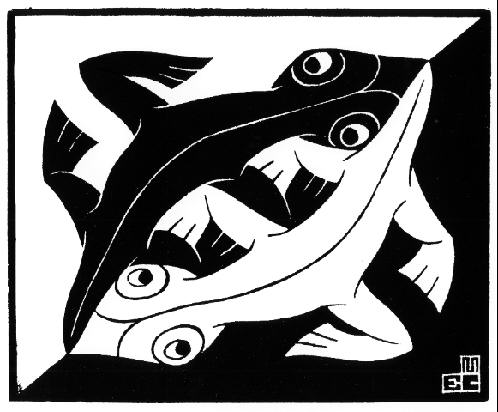 Tema: Escher

Público Alvo: Professor Yves e
educando-desenvolvedor do NAVE

Descrição de funcionalidades básicas do jogo: O jogador deve escolher um competidor de uma corrida. Cada competidor deve possuir propriedades diferentes dos demais e, ainda sim, todos os competidores devem possuir chances reais de vitória. O jogador deve ser informado do número total de vitórias de cada carro e deve poder ver a corrida enquanto esta ocorre. 

Prazo: 29/03/2011
Avaliação
Timer
Vejamos algumas propriedades, métodos e eventos importantes de um timer:
 
Enabled: propriedade que permite obter ou configurar se o timer está ativo ou não. 
 
Interval: propriedade que permite obter ou configurar se o tempo em milisegundos entre os ticks (veja logo abaixo o que é o evento tick) do timer. 
 
Start: método que faz o timer ligar.
 
Stop: método que pára o timer. 
 
Tick: evento que ocorre quando o timer está habilitado e ligado e o intervalo especificado na propriedade Interval é atingido.
[Speaker Notes: Professor:

Nome:		______________________________

E-mail:		 ______________________________

Aluno:
Nome, empresa, cargo, experiências anteriores.




Expectativas:	 ______________________________________________________

		 ______________________________________________________

		 ______________________________________________________
	
		 ______________________________________________________

		 ______________________________________________________

		 ______________________________________________________]
Bitmap
Declaração: 
Bitmap otherImage;

Carregando Imagem:
otherImage = new Bitmap(@"C:\Users\Yves\Documents\Visual Studio 2010\Projects\Aula 04\Carro\Carro\car.png");

Alterando imagem
pictureBox1.Image = otherImage;

Com Windows Form é facil carregar uma imagem e substituir a imagem atual. Esta facilidade, no entanto, nos permite pensar em explorar idéias de sprites animados e efeitos, no entanto, ao tentarmos implementar estas idéias encontraremos muitas dificuldades.
Estas dificuldades são naturais da tecnologia utilizada no forms pois este não foi desenhado para criar jogos.
[Speaker Notes: Professor:

Nome:		______________________________

E-mail:		 ______________________________

Aluno:
Nome, empresa, cargo, experiências anteriores.




Expectativas:	 ______________________________________________________

		 ______________________________________________________

		 ______________________________________________________
	
		 ______________________________________________________

		 ______________________________________________________

		 ______________________________________________________]
Métodos
Todo programa deve possuir uma classe que contenha o método Main. 

O método Main é ponto de entrada para a execução do programa e é nele que definimos o fluxo principal do nosso programa. 

Apenas uma classe dentro do namespace do programa pode conter o método Main.
Métodos
Veja a construção do método Main: 

using System;
namespace MeuPrograma
{

class MinhaClasse
{
public static void Main(string[] args)
{
	...
}
...
}
...
}
Métodos
Todo método apresenta a seguinte forma de construção (colchetes indicam que é opcional):

[modificador de acesso] [palavra-chave static] tipo_de_retorno Nome_do_Método ([parâmetros do método])

Modificador de acesso indica de onde esse método pode ser acessado. Pode ser: public, private e protected. O primeiro indica que o método é público podendo ser acessado de fora da classe, o segundo e terceiro são mais restritivos pois não permitem o acesso fora da classe (segundo), ou só permite o acesso de fora da classe se estiver dentro de uma subclasse (terceiro). 

Ele é opcional, se omitido o seu valor será considerado public.
Métodos
Continuando o estudo dos métodos:

[modificar de acesso] [palavra-chave static] tipo_de_retorno Nome_do_Método ([parâmetros do método])

A palavra chave static é opcional. Caso ela seja utilizada isso indicará que o método é um método estático o que significa que ele é um método da classe, sendo chamado diretamente por através dela, e não um método de objetos dessa classe. 

Um método estático só pode fazer referências a outros métodos estáticos e a propriedades estáticas da classe.
Métodos
Continuando o estudo dos métodos:

[modificar de acesso] [palavra-chave static] tipo_de_retorno Nome_do_Método ([parâmetros do método])

O tipo de retorno é uma informação sobre o que esse método retornará a quem o chamou. 

Quando um método é criado para realizar uma tarefa mas sem a necessidade de retornar alguma informação a quem o chamou então utiliza-se a palavra-chave void.
Métodos
Continuando o estudo dos métodos:

[modificar de acesso] [palavra-chave static] tipo_de_retorno Nome_do_Método ([parâmetros do método])

O nome do método será dado por você (com exceção do método Main, que já tem um nome definido por padrão). 

Para nomear um método você deve utilizar um identificador (nome) que comece com letra ou caracter underscore (“_”) e que continue com com letras, algarismos ou caracter underscore (“_”) .
Métodos
Continuando o estudo dos métodos:

[modificar de acesso] [palavra-chave static] tipo_de_retorno Nome_do_Método ([parâmetros do método])

Um método pode possuir nenhum, um ou vários parâmetros. Os parâmetros são dados fornecidos ao método para que ele possa realizar a operação desejada. 

Quando um método não possuir parâmetros ele deverá ter os parênteses abrindo e fechando sem ter nada internamente.
Métodos
Voltando ao método Main:

public static void Main(string[] args)

O método Main tem que ser público pois será acessado pelo sistema ao executarmos nosso programa.

O método Main tem que ser estático pois será acessado sem ser criado um objeto a partir da classe que o contém (a classe principal do programa).

O método Main pode ter tipo de retorno int (para retornar um número inteiro) ou void (para não retornar valor algum).

O método Main pode não ter parâmetros ou pode ter um array de strings como parâmetro de entrada.
Métodos
Métodos, classes e namespaces são iniciados e finalizados com chaves (“{” e “}”). 

Além disso, também blocos de comandos internos, como veremos adiante, utilizam chaves para iniciar e finalizar. 

Cada comando individual deve ser terminado com um ponto e vírgula (“;”).
Métodos
Métodos, classes e namespaces são iniciados e finalizados com chaves (“{” e “}”). 

Além disso, também blocos de comandos internos, como veremos adiante, utilizam chaves para iniciar e finalizar. 

Cada comando individual deve ser terminado com um ponto e vírgula (“;”).
Métodos
Toda vez que um método é chamado é criada uma estrutura de dados para armazenar o ponto de retorno do método e suas variáveis locais e parâmetros. 

Quando o método retorna para o seu chamador essa estrutura é destruída da memória. 

A essa estrutura chamamos de pilha de funções.
chama
chama
A
B
C
retorna
retorna
Métodos
Graças ao funcionamento da pilha de funções, um método pode chamar a si mesmo.  Chamamos essa técnica de recursão. 

Um método recursivo deve ter uma condição de parada pois caso contrário a técnica de recursão gerará um ciclo infinito de chamadas.  Ou seja, em algum momento o método deve parar de chamar a ele mesmo.
A
A
A
retorna
retorna
Windows Form “evolui” para…
O problema do Windows Forms é que o programa fica esperando o usuário interagir com as telas, pronto para capturar teclas pressionadas e cliques de mouse. Num jogo, o que ocorre é o contrário. Ele funciona continuamente, mesmo sem a intervenção do jogador.

O WindowsForms já é todo otimizado e “fechado” para uso em programas com telas estáticas, com botões, campos de texto, barras, grids etc.

Precisamos então de uma ferramenta própria para jogos, uma solução que possua facilitadores para a criação de objetos dinâmicos.
Soon…
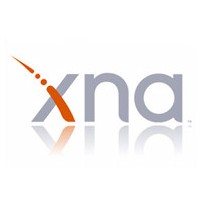